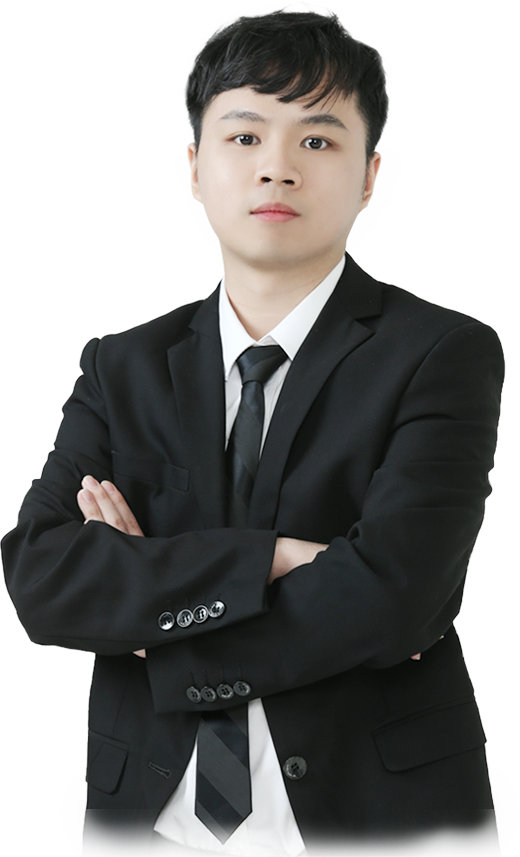 启动龙头专场-
年底收官之战
11月30日
陈锵行
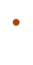 执业编号:A1120620020001
历经多年市场沉浮，独创了《七星反转》《主题风口战法》等系列战法，对“消息面”解读独到、锋利。善于敏锐挖掘市场新的操作方向和机会，把握市场上热点方向快狠准；注重市场炒作背后逻辑，通过现象看本质。
行情解读
年底机会
选股模式
01/
02/
03/
01
行情解读
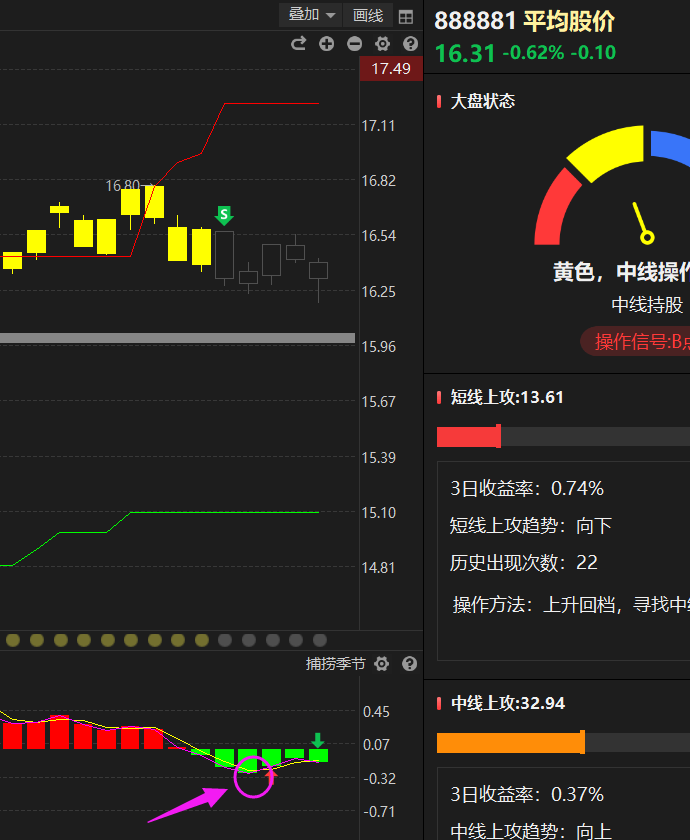 平均股价：
1、金叉反弹两天，流动资金持续翻绿
资金做多意愿不强







连板龙头梯队不完整
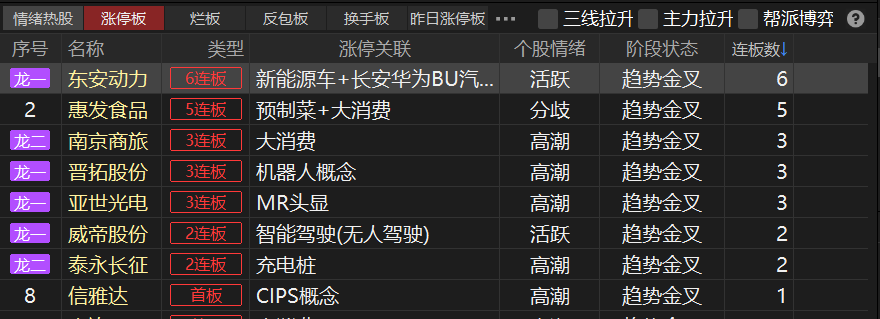 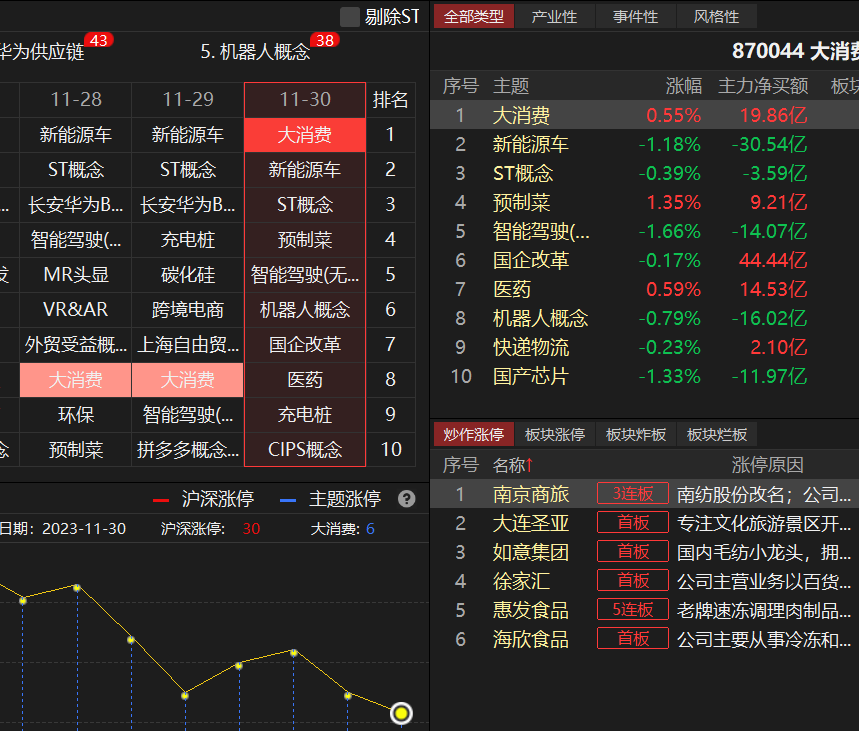 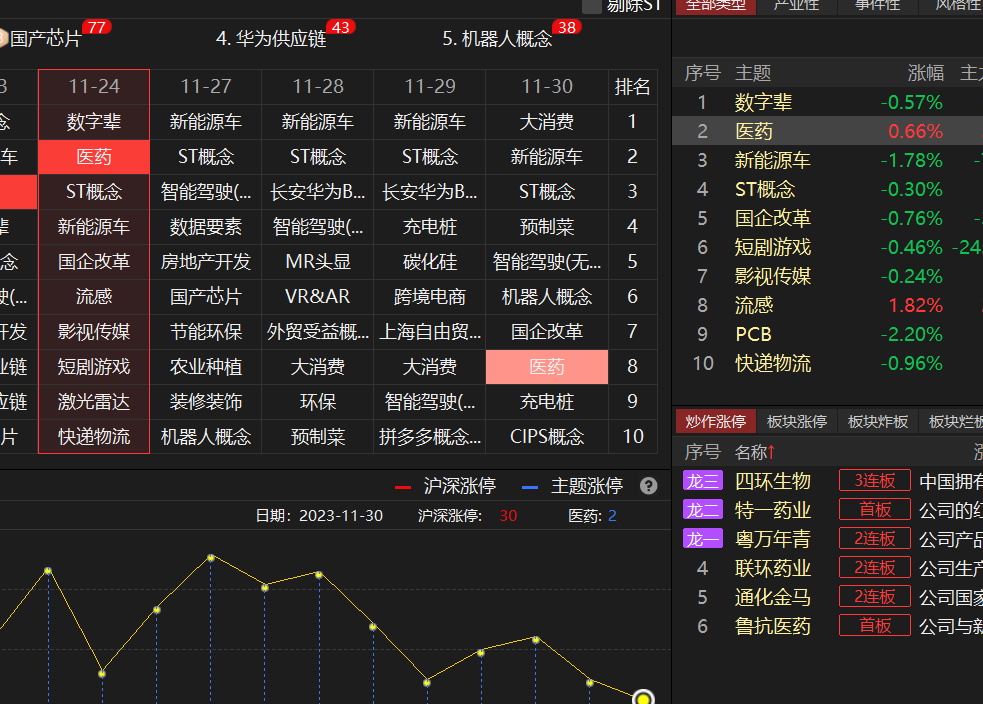 大消费6个涨停板启动
大消费6个涨停板启动
强风口判断标准
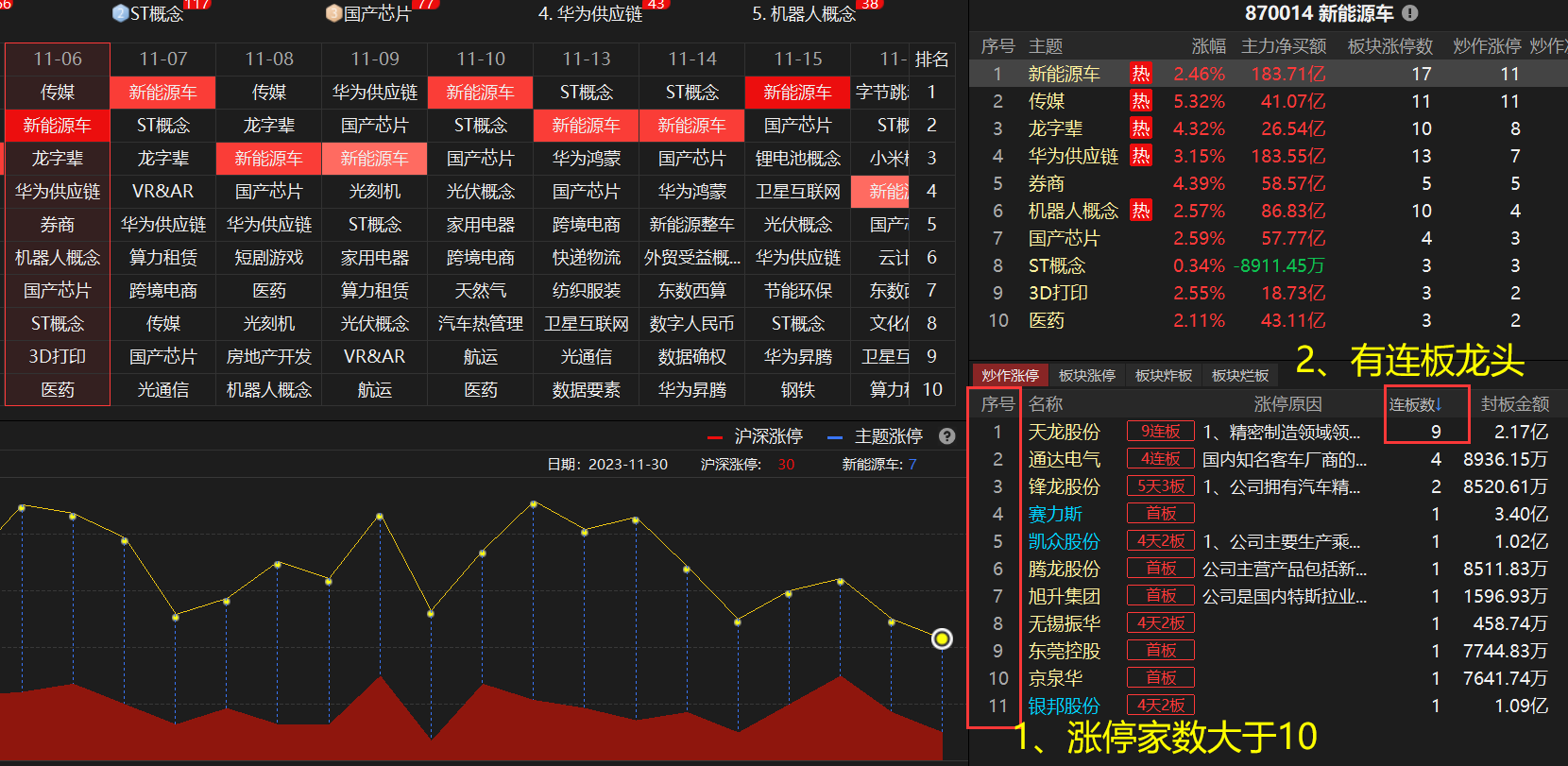 涨停板家数大于10家+有连板龙头
启动龙头战法流程图
总龙头倒下，批量高位核按钮
不做
选启动龙头形态（涨停棱镜）五星评判  (主题挖掘)
判断龙头情绪（涨停打板）
分化第二天尾盘绿盘
分化第三天早盘绿盘（不单边下跌）
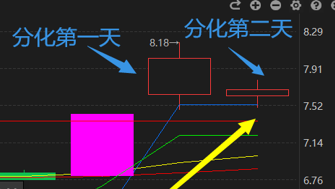 买点1
龙头情绪好
找买点
买点2
日线死叉三天后回踩支撑位
1、成功涨停板，持有看连板，不连板卖
卖点
2、持股周期2天，拉升不涨停，卖
3、跌破支撑位2个点，卖
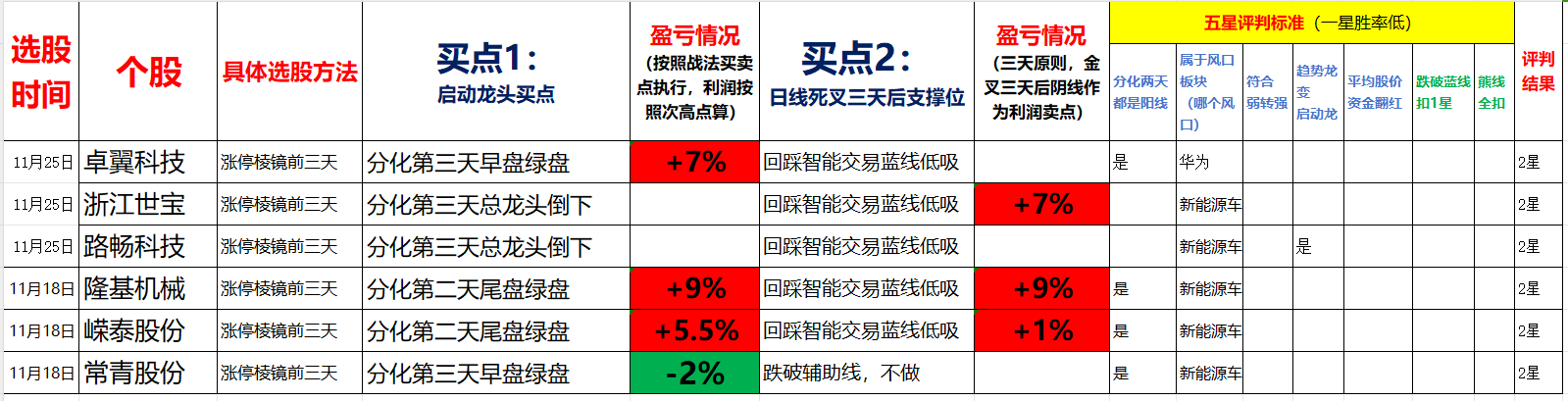 当市场批量出现2星、3星的启动龙头，那么往往市场交易情绪强，主力资金相对强势


反观市场仅存1星龙头的时候，代表市场操作难度大
启动龙头特征
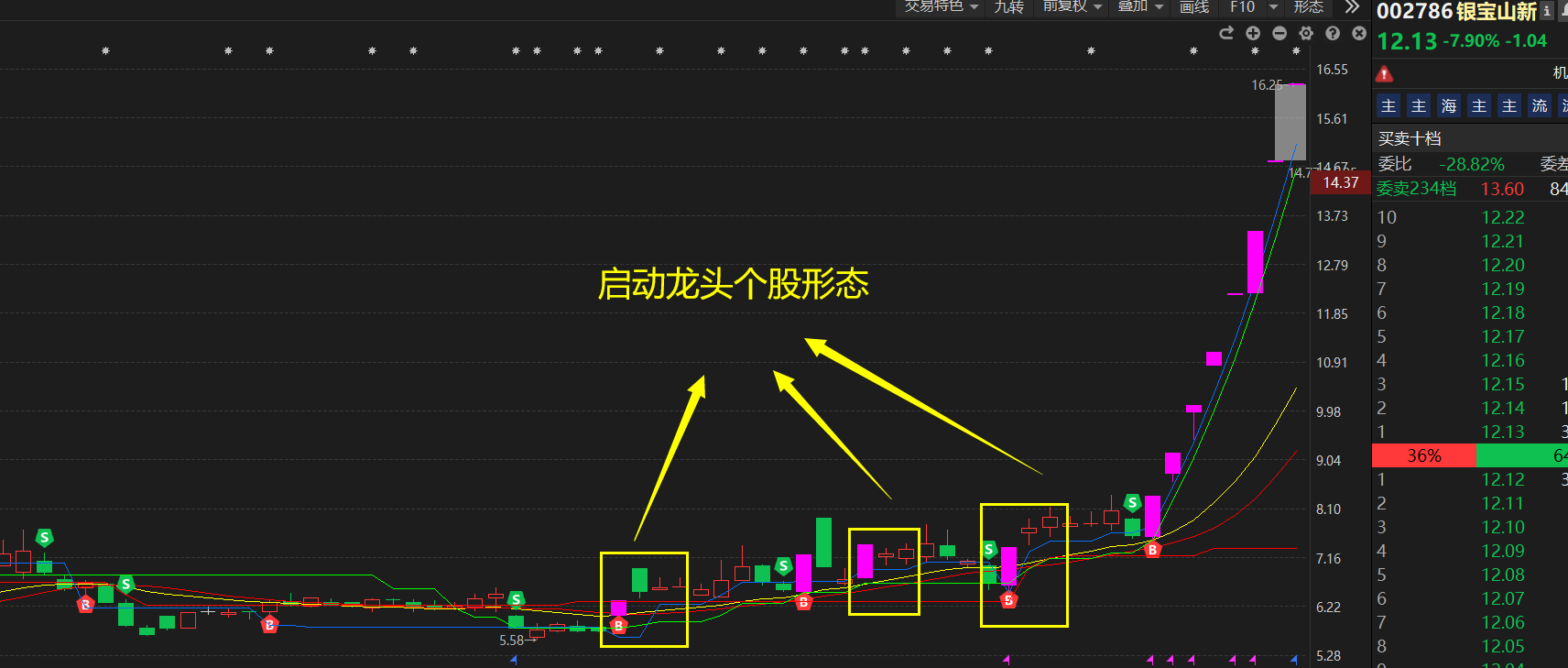 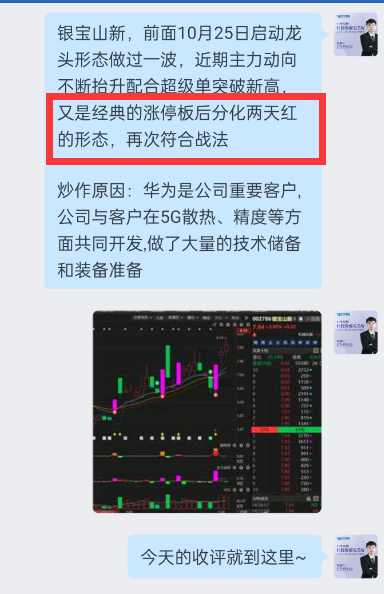 11月3日截图
个别情况不代表普遍实际收益率，过往收益亦不代表未来收益承诺，市场有风险，投资需谨慎。
个股属于风口板块，底部放量“启动”，并且分化两天处于智能交易蓝线之上
明年依旧是结构性行情！
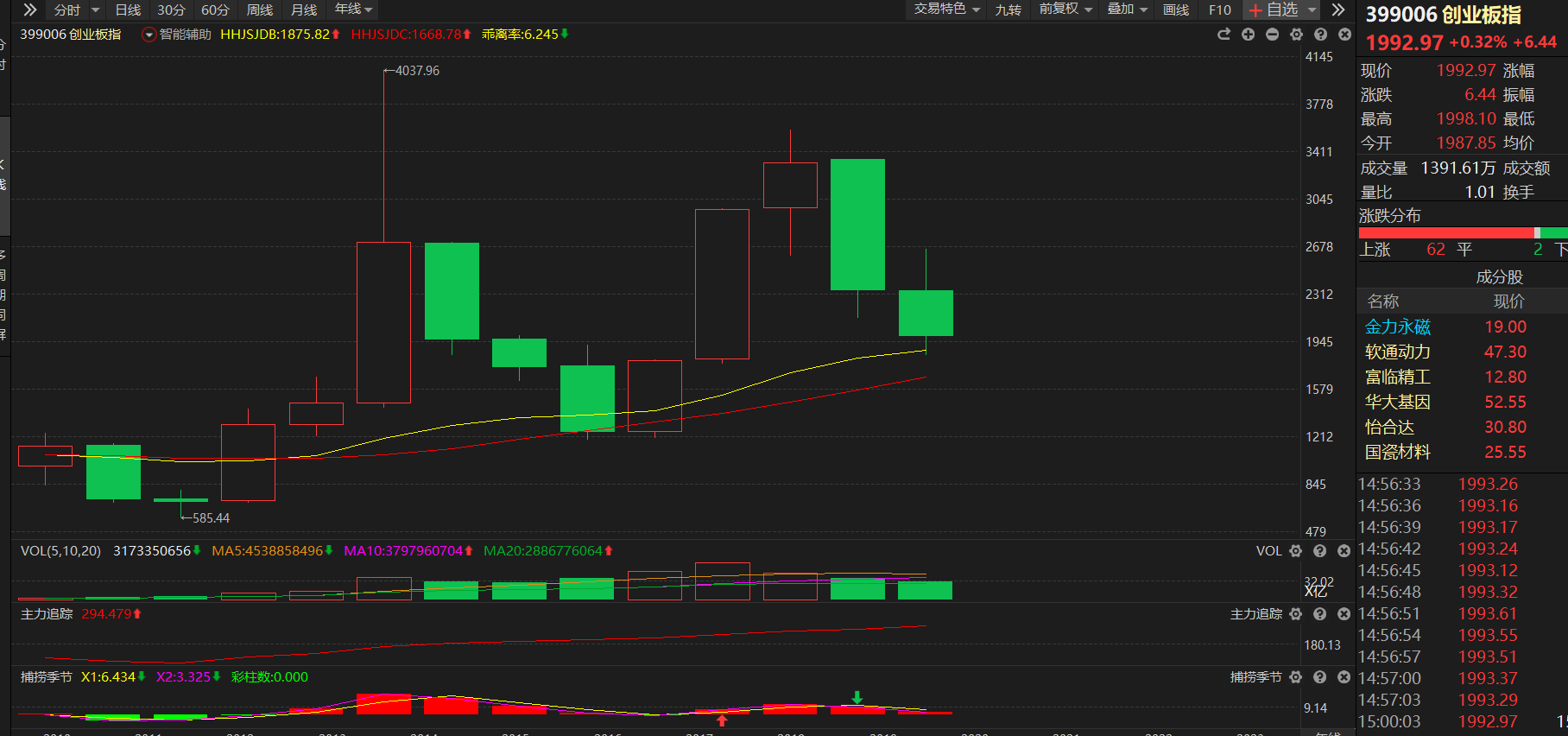 3-5年一次小机会，8年一次大机会！指数行情、价值投资行情还需要2024年一年的磨底时间，所以市场风格依然跟近期的行情差不多，还是围绕热点，围绕强势股的结构性机会！
02
启动龙头两个买点
启动龙头两个核心买点！
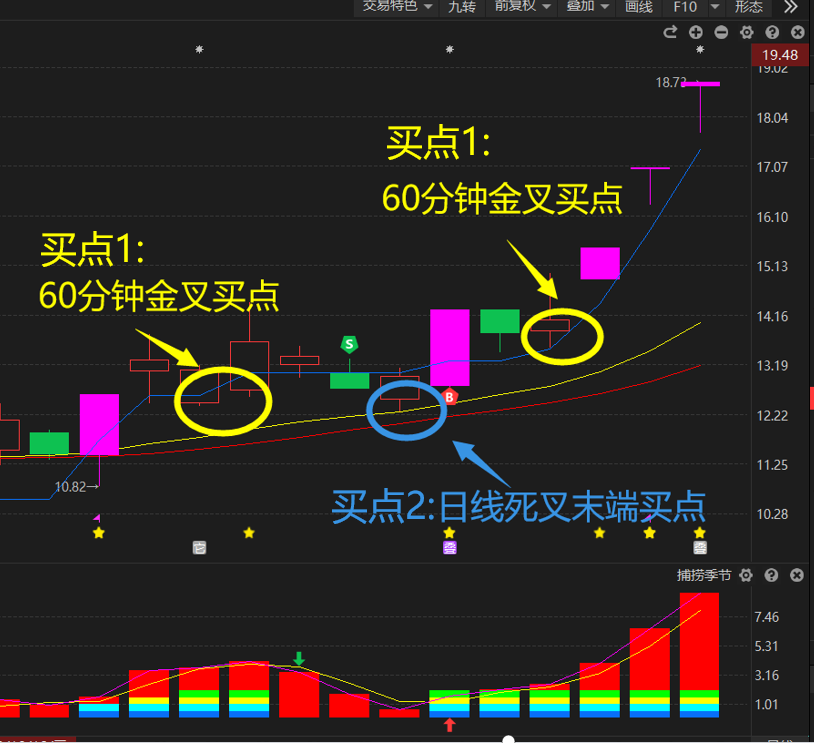 1、买点一：涨停后分化第二天尾盘绿盘
分化或第三天早盘绿盘（首次60分金叉机会）


2、买点二：
日线死叉末端，回踩支撑位的绿盘
（不跌破熊线、辅助线）
个别情况不代表普遍实际收益率，过往收益亦不代表未来收益承诺，市场有风险，投资需谨慎。
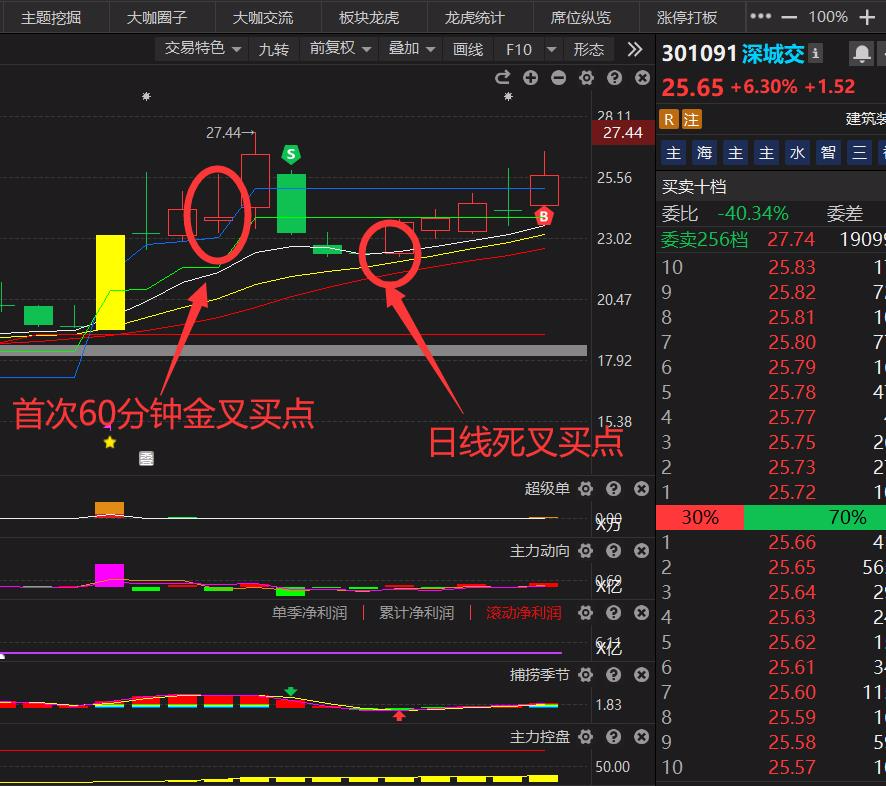 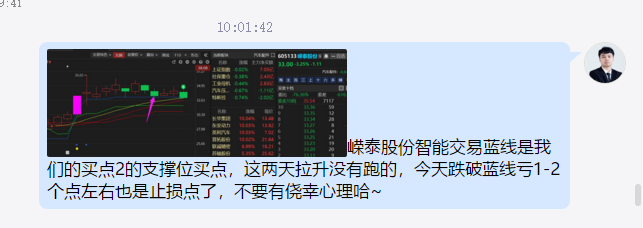 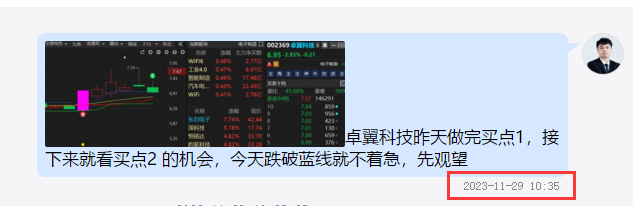 03
选股讲解
主题挖掘选启动龙头
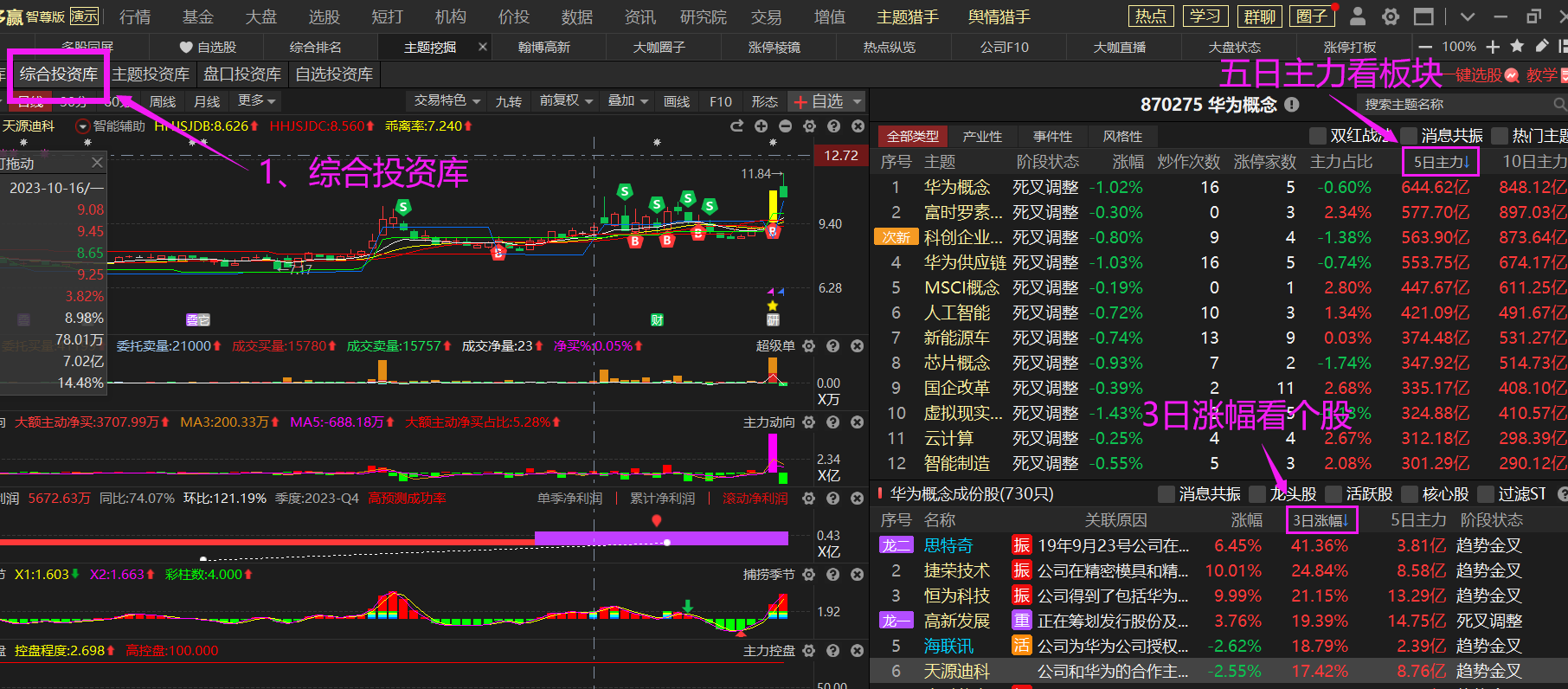 主题挖掘：

第一步：5日主力净买额选板块

第二步：3日涨幅选底部启动个股（主力动向倍量+K线突破底部大箱体）
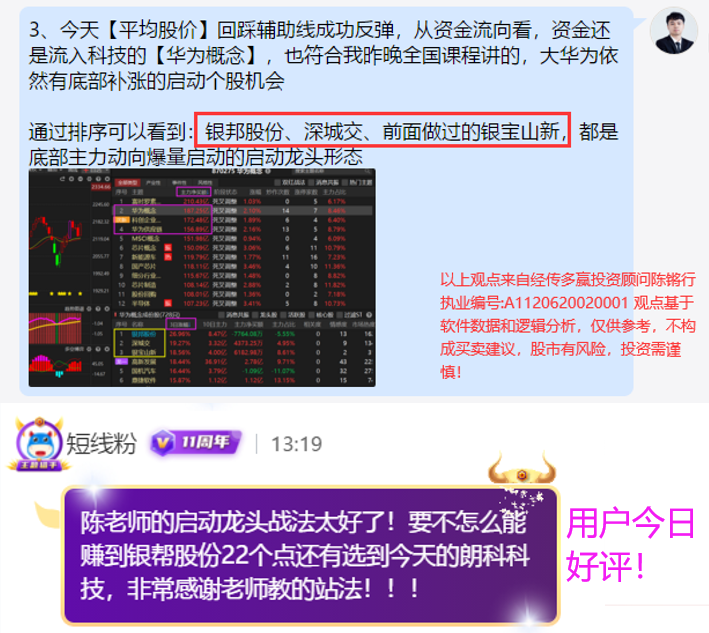 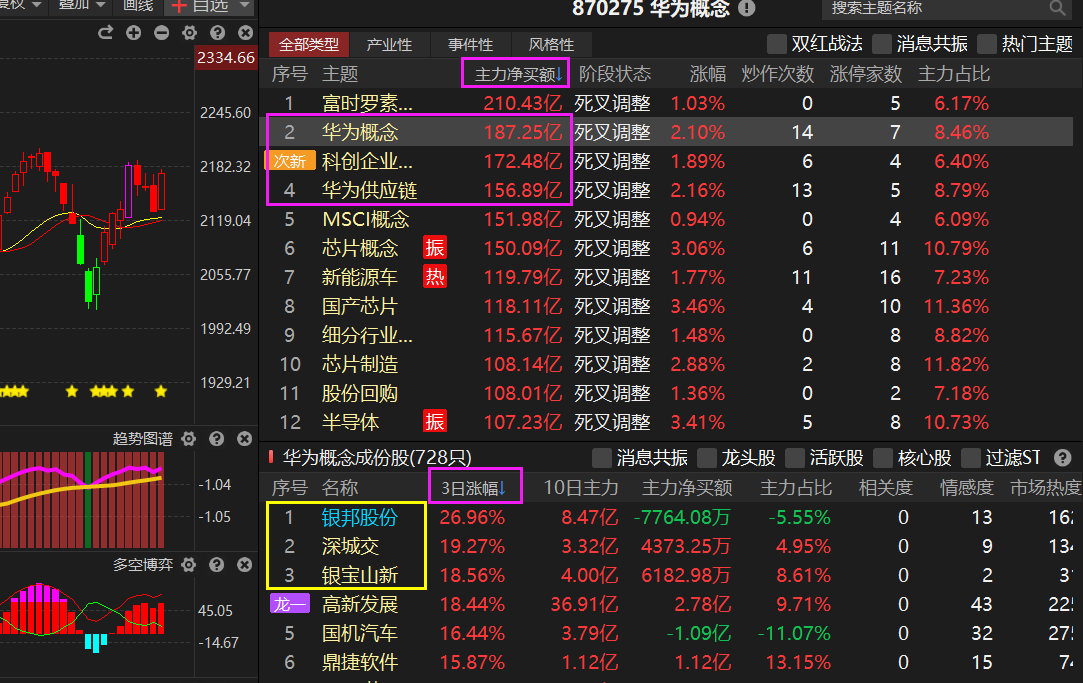 涨停棱镜选启动龙头
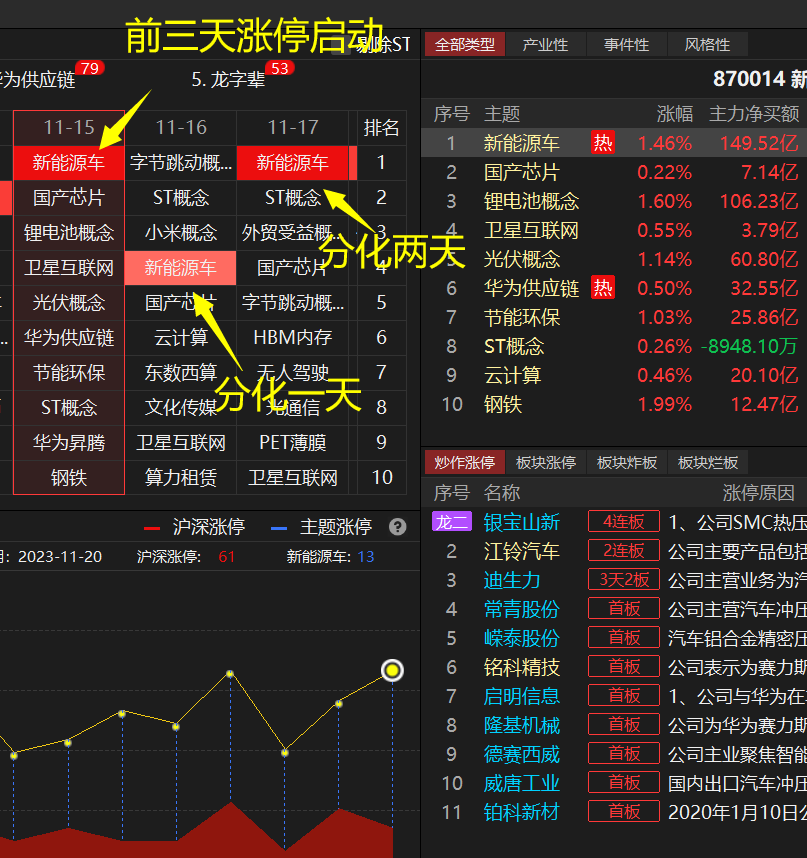 2、涨停棱镜：

第一步：选择三天内的最强风口

第二步：根据五星龙头战法优中选优
2、涨停棱镜：

第一步：选择三天内的最强风口

第二步：根据五星龙头战法优中选优
选股3
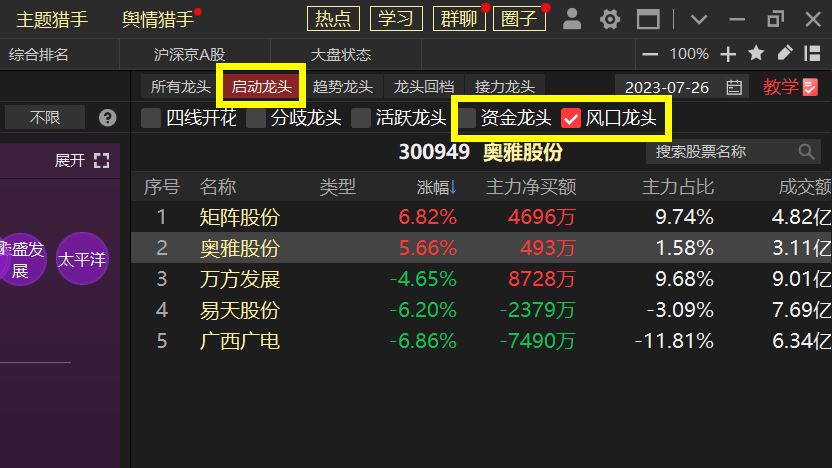 选股时间：下午或者收盘
（因为龙头属性盘中会变化）
勾选【启动龙头】+【风口龙头】或【资金龙头】
启动龙头五星评判标准      （符合一条获得一个星）

1、分化两天都是阳线 
2、属于风口板块
3、符合弱转强
4、趋势龙变启动龙
5、平均股价资金翻红

跌破蓝线扣一颗星，跌破熊线则全扣
启动龙头战法
启动龙头：容易选到首波启动的龙头，而且分歧给买点上车机会
趋势龙头：处于强势拉升区间，选出来后短期买点比较难找回档龙头：回撤的力度过大，有机会龙头要倒下
接力龙头：属于第二波、第三波的机会，获利盘较多
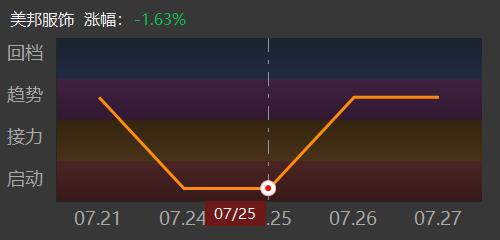 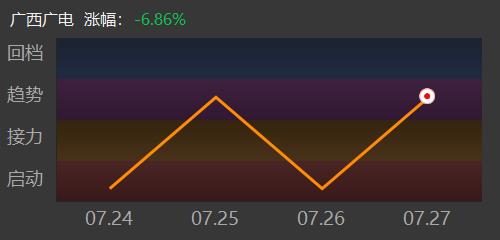 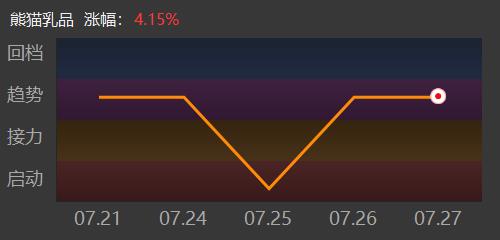 优选从趋势龙头过渡到启动龙头的个股
交易细节
一、持股周期：不超过2天
（参与启动龙头往往是死叉初期【分化前三天】，因为强势龙头股分化时间不会超过3-4天，赚取的是高位反包的利润）
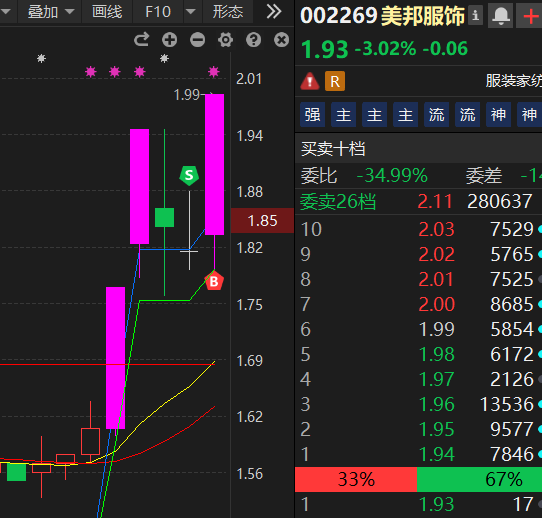 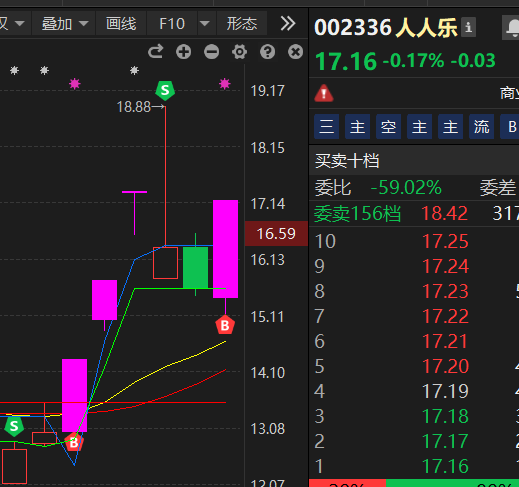 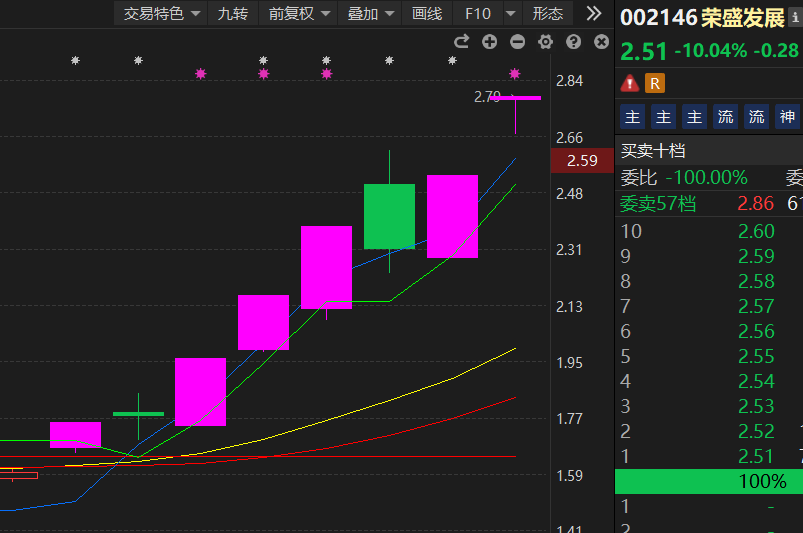 二、买点：只买绿盘，不买红盘
智能交易蓝线，厂字型水下支撑位，熊线

1、分化第二天下午（绿盘），或第三天早盘（绿盘）找买点

2、当天光头阴线击穿智能交易蓝线，先备选观望

3、尽量做厂字型走势的，水下低吸

4、跌破熊线则不参与

5、当天红盘的个股，也作为备选看下一天绿盘机会
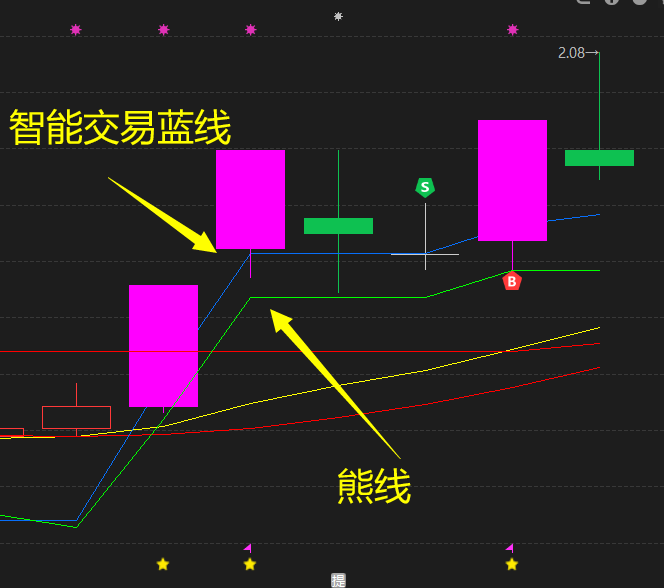 重要知识点
启动龙头买点在哪？
启动龙头的买点就两个时间段，分化第二天的下午（绿盘），或分化第三天的早盘（绿盘）
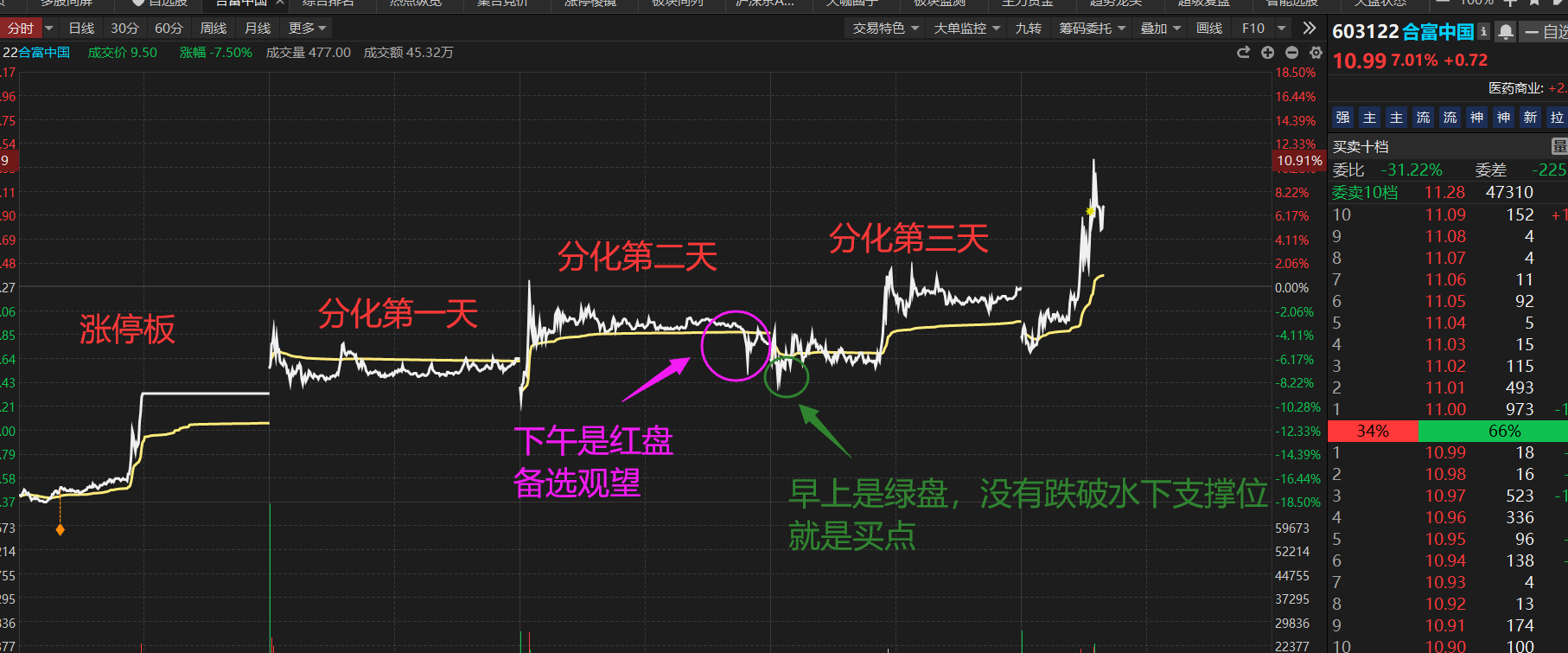 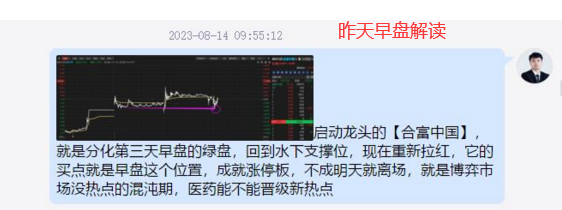 水下低吸
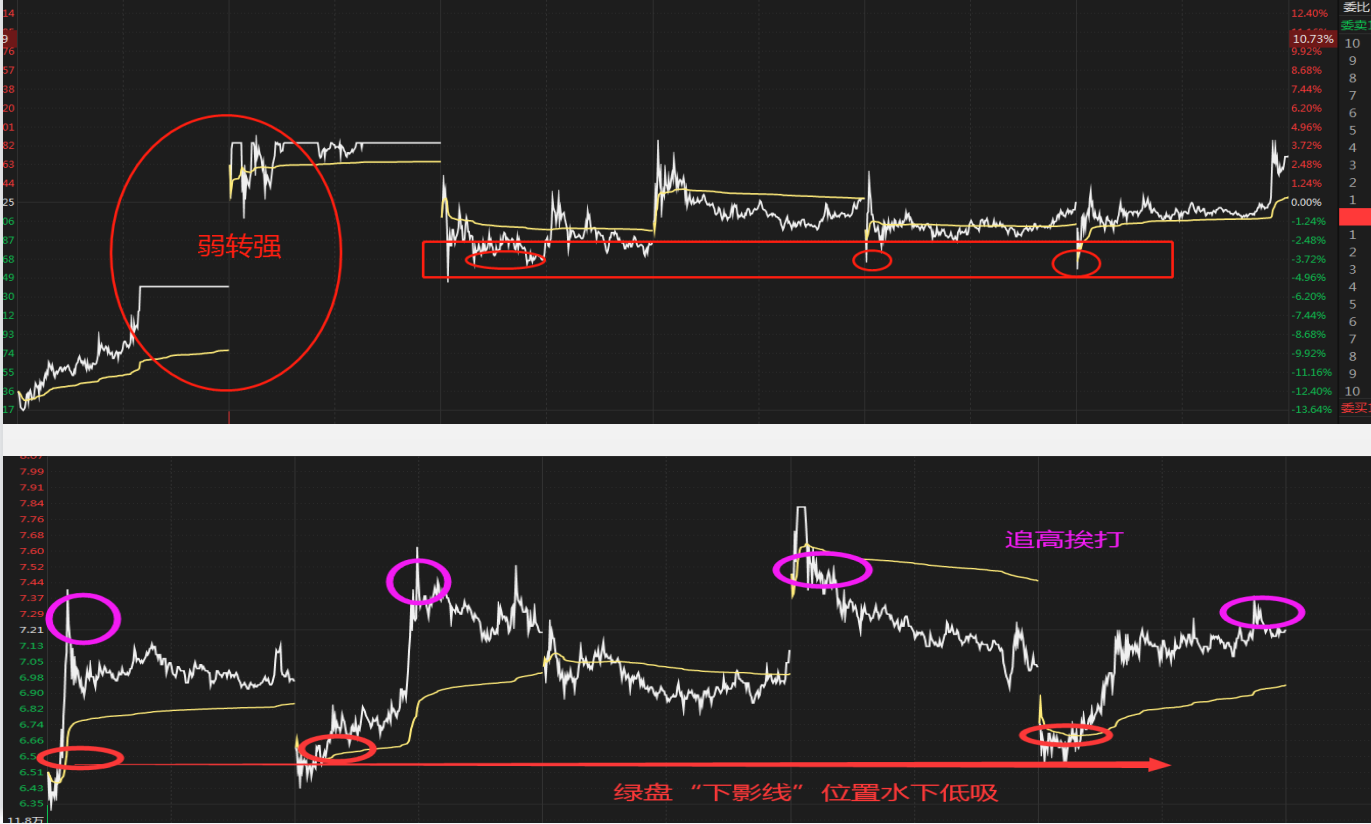 适用于震荡行情！
水下低吸：厂字型回档，买在下影线的支撑位置

看多天分时图更清晰！
点开“分时”——按向下键，可以看到多天的分时，找到在个股在这几天震荡的支撑位！
三、启动龙头战法的卖点：
1、出现拉升不涨停，果断获利了结

2、持股两天不拉升，果断离场

3、涨停板（不能烂板）则多持有一天，看是否连板.

4、跌破成本价2个点止损，可以观察10分钟是否收回
三、参与死叉末端的卖点：
1、金叉三天之后找卖点

2、连阳后出现首阴找卖点

2、跌破支撑位2个点止损，以观察10分钟是否收回
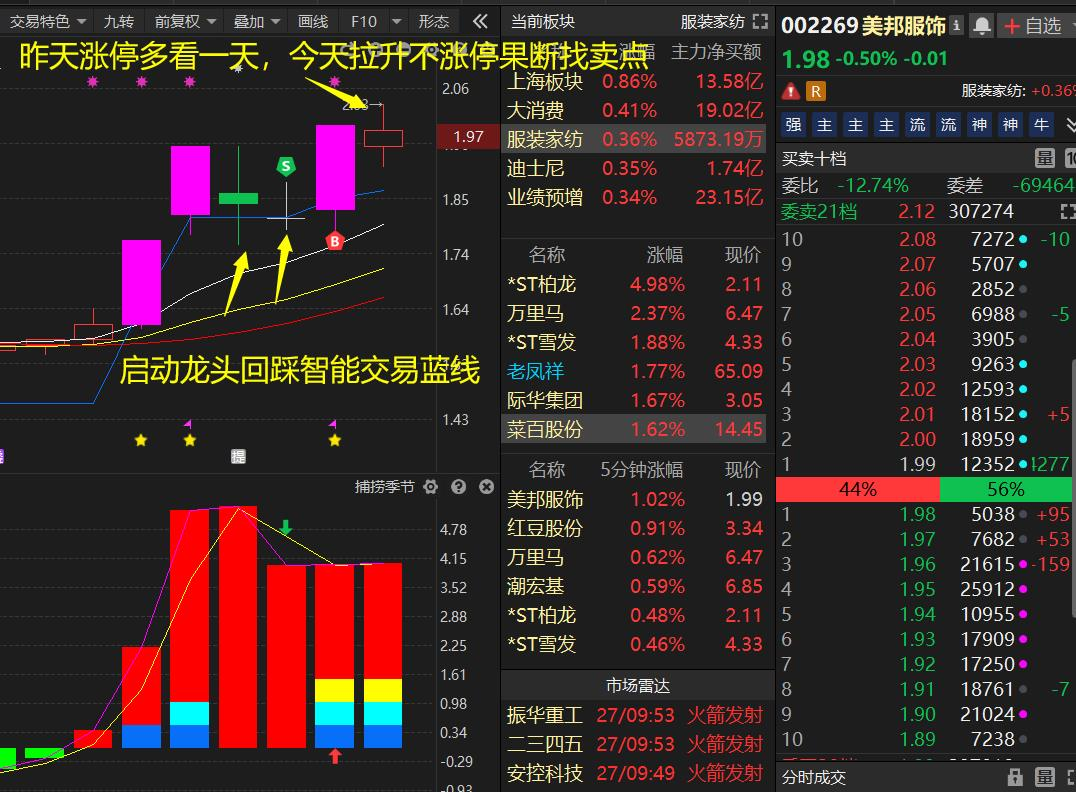 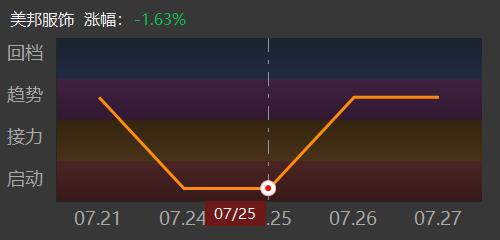 智能盯盘
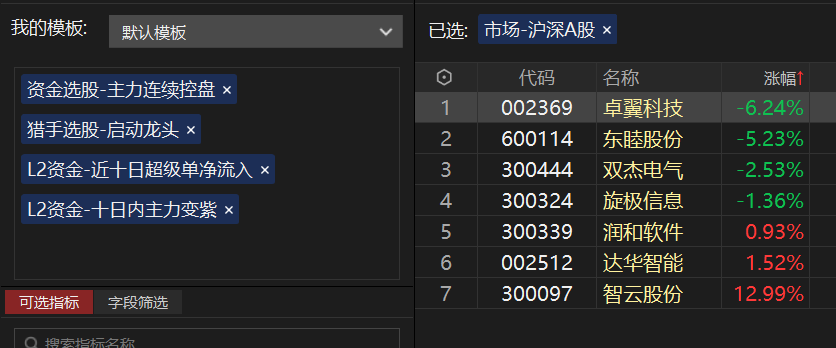 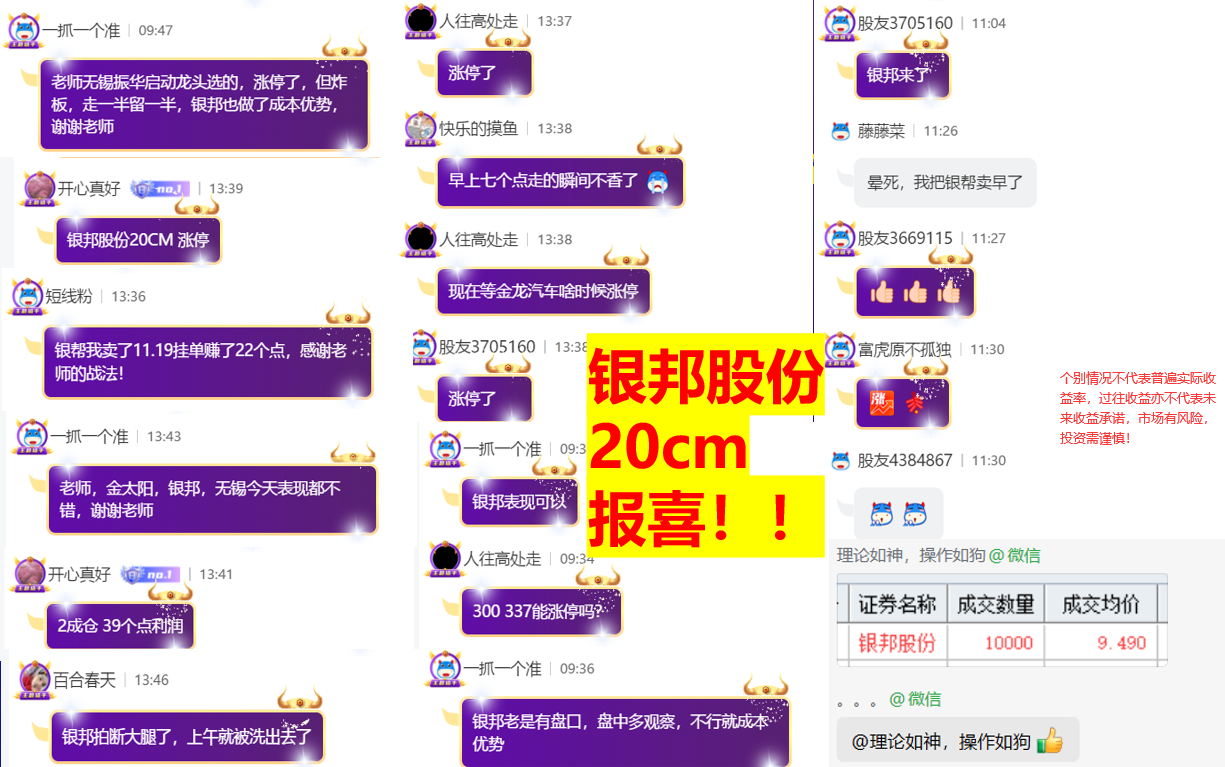 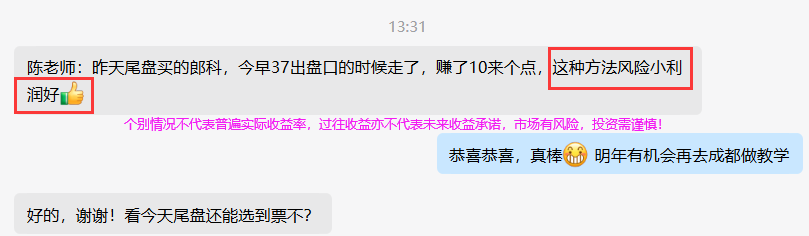 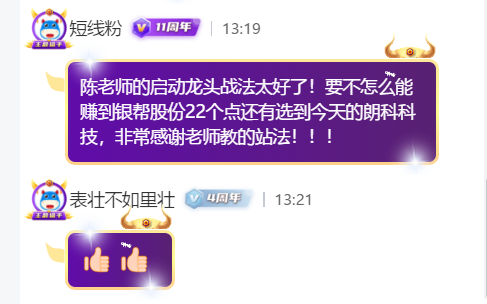 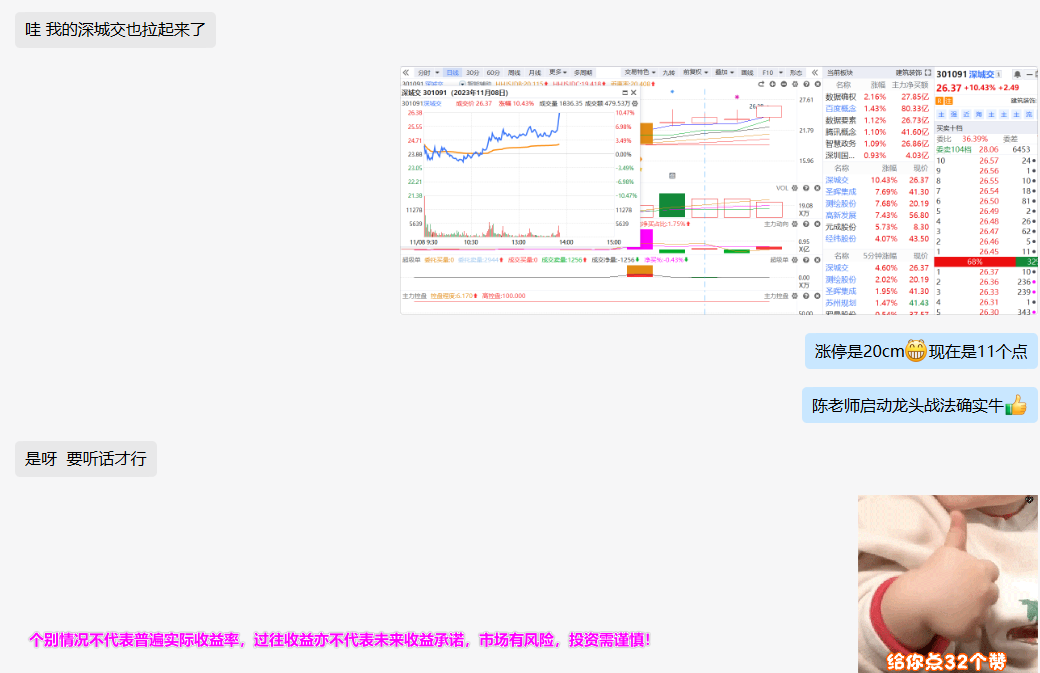 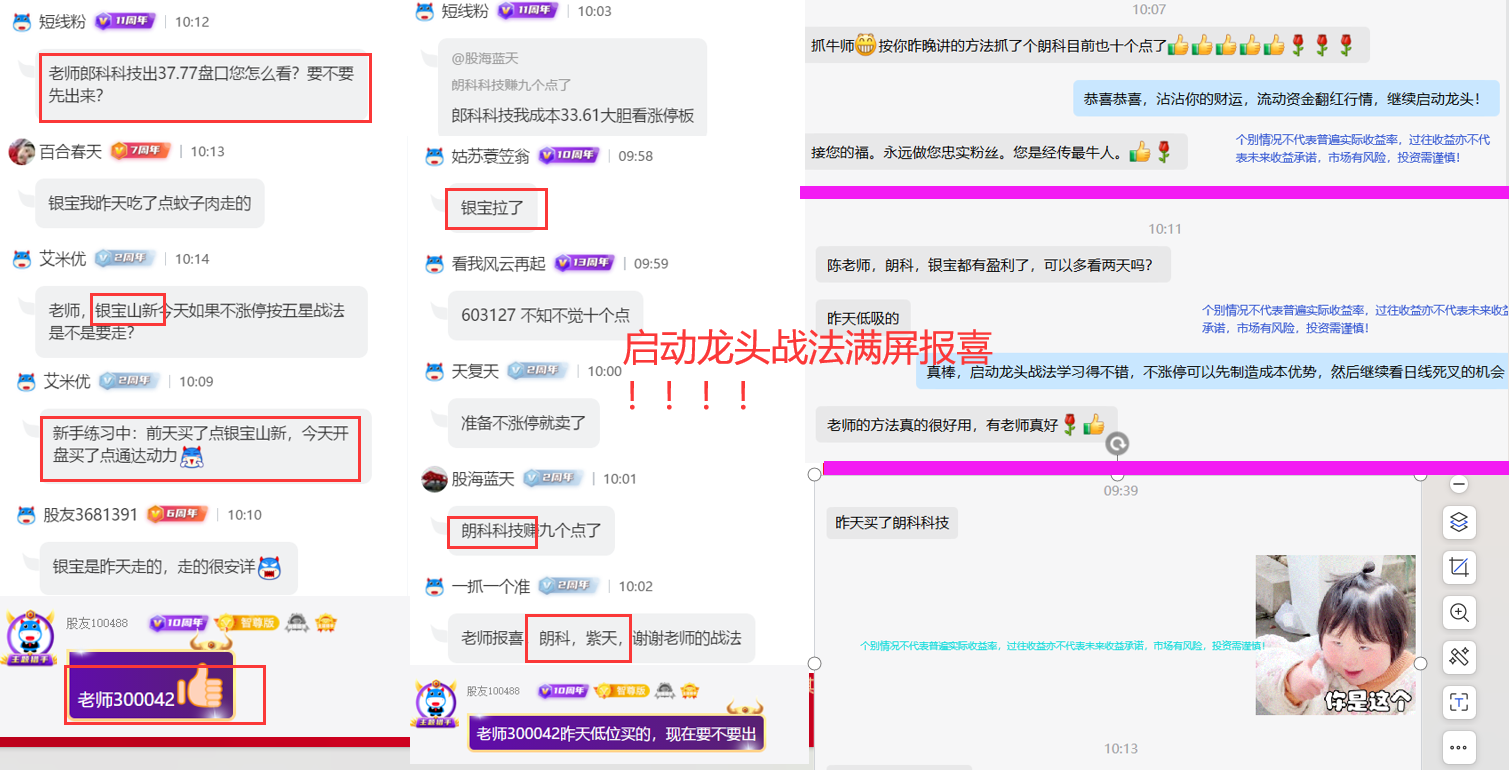 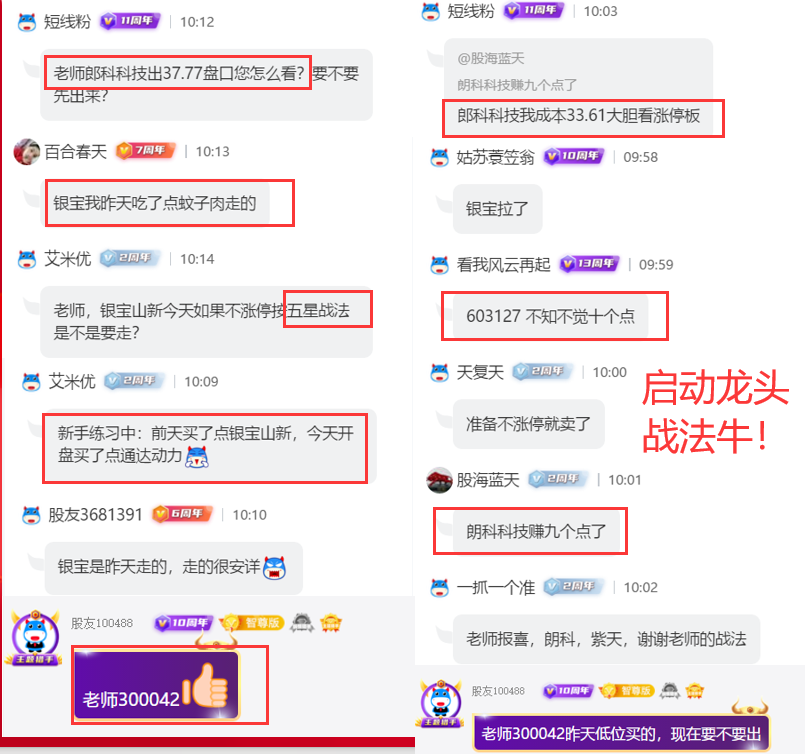 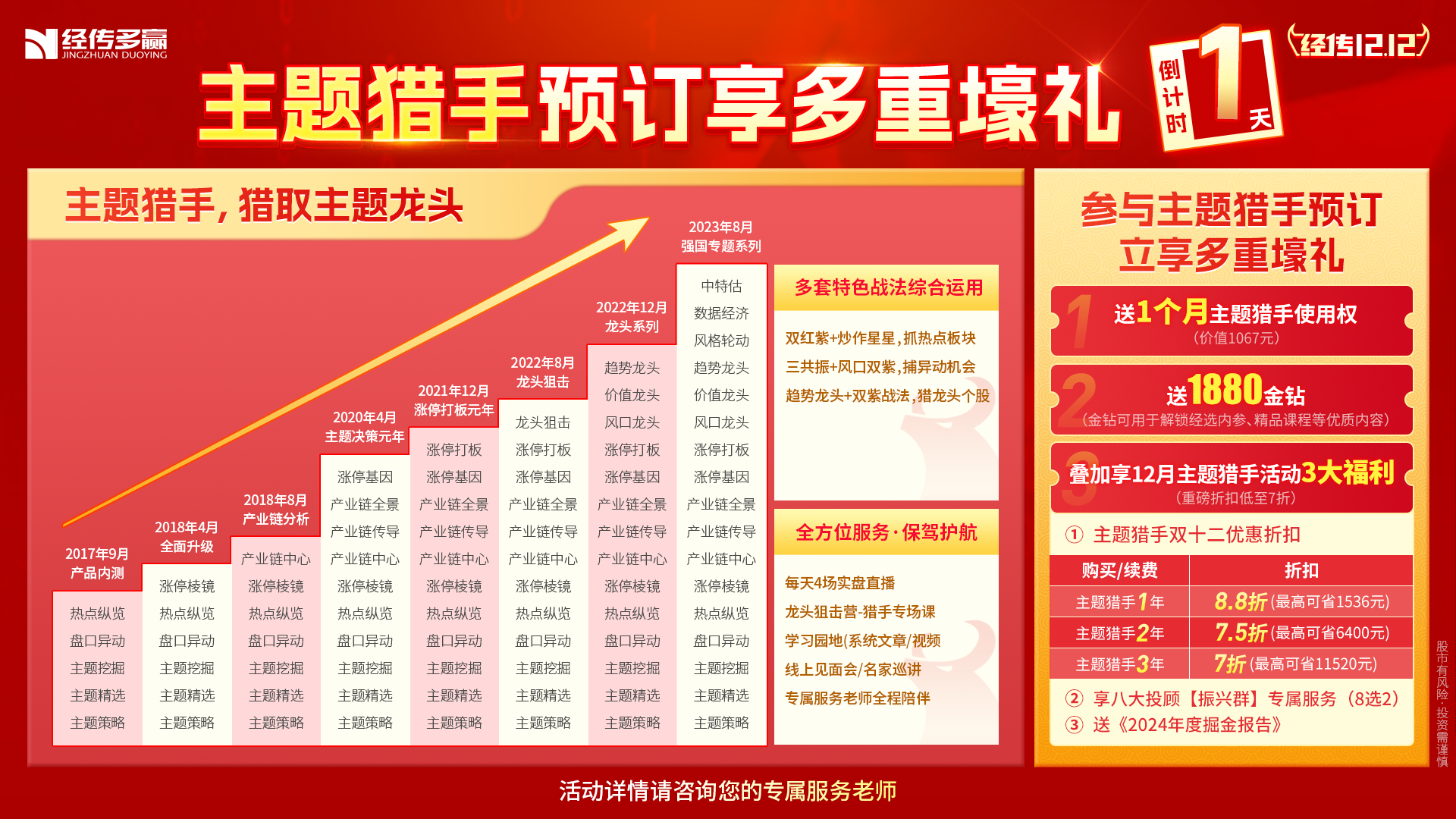 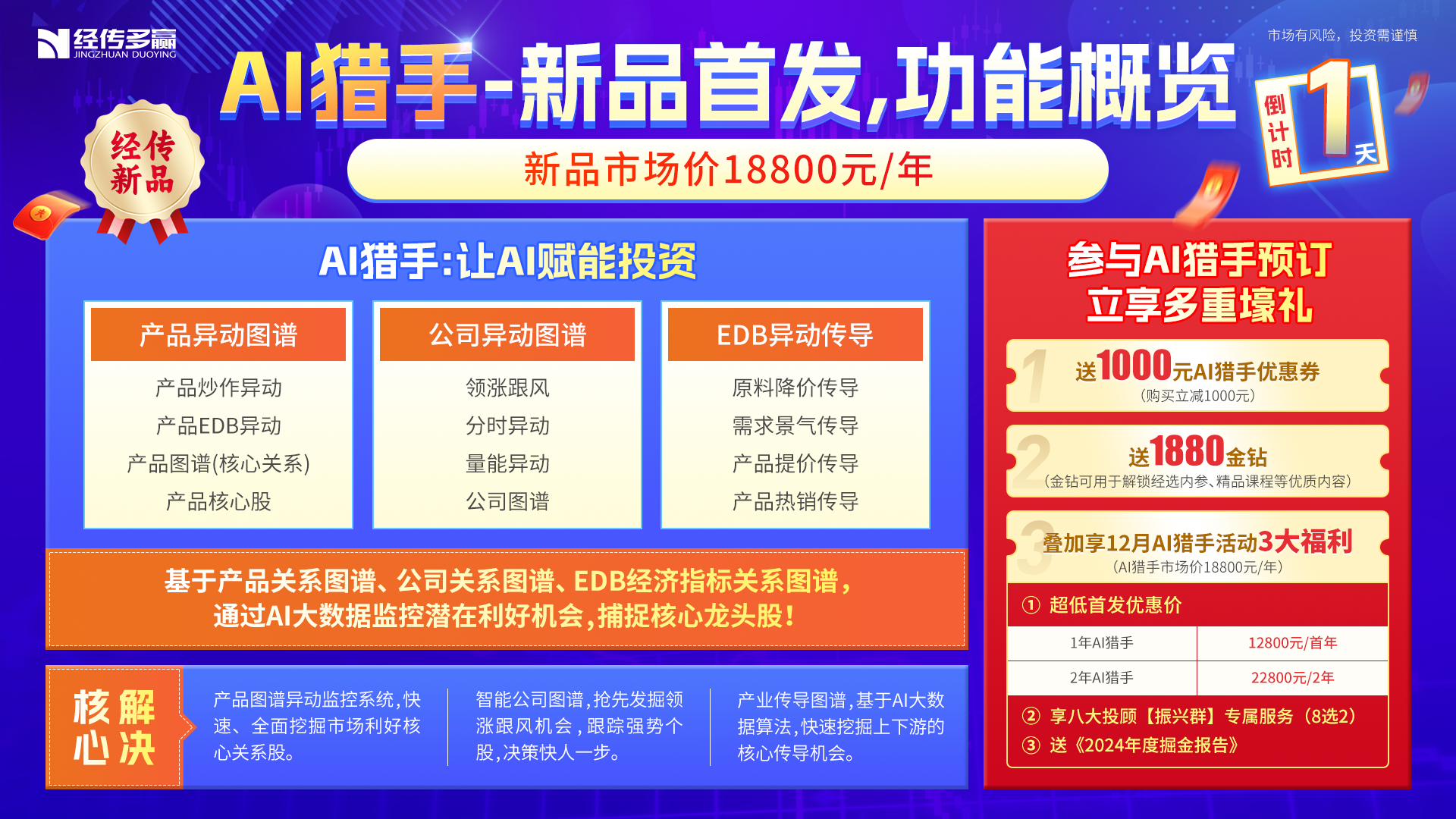 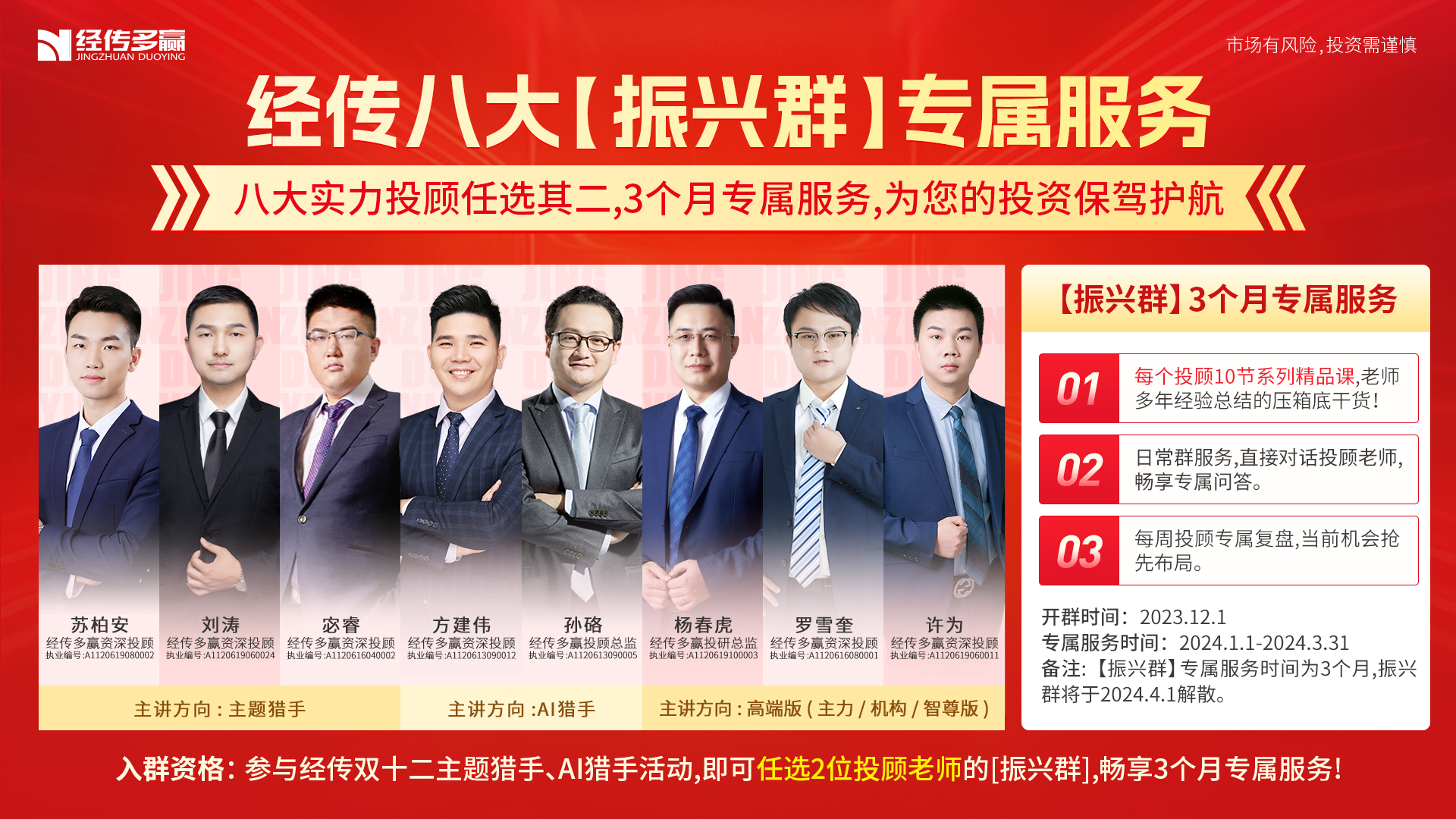